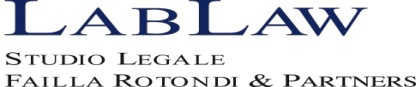 LE FONTI DEL DIRITTO
DEL LAVORO

1 marzo 2017

Avv. Simone Carrà
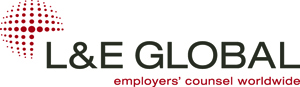 © Riproduzione riservata
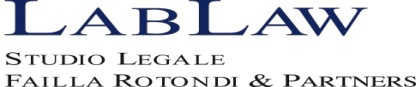 LE FONTI DEL DIRITTO
Tutti gli atti o fatti dai quali traggono origine le norme giuridiche.
fonti di produzione:
strumenti che servono a produrre norme giuridiche
fonti di cognizione: strumenti attraverso i quali è possibile venire a conoscenza delle fonti di produzione 
Es. Gazzetta ufficiale
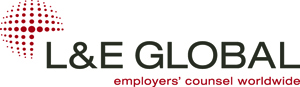 2
© Riproduzione riservata
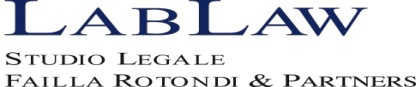 Le fonti del diritto
NOTA BENE

Nessuna fonte può creare altre fonti aventi efficacia maggiore o anche uguale a quella propria, ma solo fonti dotate di efficacia minore
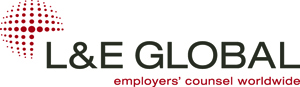 3
© Riproduzione riservata
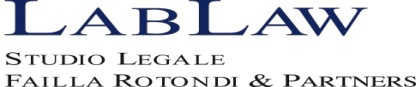 I principi regolatori del rapporto tra le fonti
Per la risoluzione delle antinomie tra fonti del diritto occorre far ricorso ai seguenti criteri:

Criterio cronologico: quando due norme confliggenti sono poste da fonti dello stesso tipo (due leggi, ad esempio, o due regolamenti), il criterio applicato per eliminare le antinomie è quello cronologico, in base al quale non si applica – in quanto si ritiene abrogata – la norma precedente, ma quella successiva  (lex posterior derogat priori).

Criterio gerarchico: quando le norme confliggenti provengono da fonti diverse (ad esempio dalla Costituzione e da leggi ordinarie), la risoluzione delle antonimie segue il criterio gerarchico e non quello cronologico. Nel nostro ordinamento, infatti, le fonti si collocano a livelli diversi, per cui le norme successive, poste da fonti di rango inferiore, che siano in contrasto con norme provenienti da fonti di rango superiore, sono per questo invalide e devono essere soggette ad annullamento (come prevede l’art. 136 Cost. per leggi o gli atti ad essa equiparati che siano anticostituzionali) o a disapplicazione (come è invece tenuto a fare il giudice ordinario con i regolamenti illegittimi).
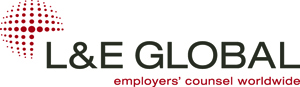 4
© Riproduzione riservata
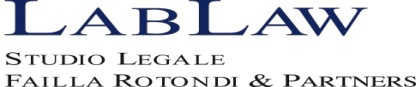 I principi regolatori del rapporto tra le fonti
Criterio di competenza: può essere di due tipi:

tra due fonti può esserci una separazione di competenze, fondata sulla diversità di oggetti regolabili o di ambito territoriale oppure su entrambi gli elementi (es. rapporti tra leggi ordinarie e regolamenti parlamentari, ai quali la Costituzione riserva in via esclusiva la disciplina dell’organizzazione interna delle Camere e del procedimento di formazione delle stesse leggi).

criterio della preferenza secondo cui la Costituzione mostra di preferire, per la disciplina di una particolare materia, una fonte piuttosto che un’altra, senza impedire a quest’ultima, però, di regolarla fino a quando la fonte preferita non abbia provveduto ad introdurre la sua disciplina (es. rapporti fra legge regionale e legge statale in cui quest’ultima è chiamata a disciplinare una data materia riservata alla prima in mancanza e in attesa di suo intervento).
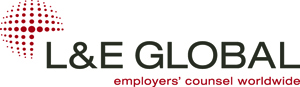 5
© Riproduzione riservata
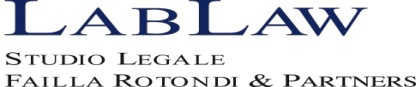 LE FONTI DEL DIRITTO DEL LAVORO
IL DIRITTO INTERNAZIONALE (OIL)

IL DIRITTO DELL’UNIONE EUROPEA

 LA COSTITUZIONE

IL CODICE CIVILE E LE LEGGI COLLEGATE

ALTRE FONTI (DECRETI MINISTERIALI, CIRCOLARI E MESSAGGI)

 I CONTRATTI COLLETTIVI DI DIVERSO LIVELLO

 REGOLAMENTI AZIENDALI

 USI NORMATIVI, CONTRATTUALI E AZIENDALI
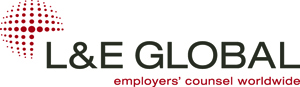 6
© Riproduzione riservata
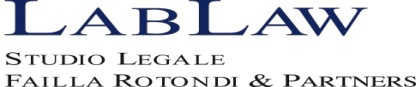 Le fonti internazionali
Art. 10, comma 1, della costituzione in nostro Ordinamento “si conforma alle norme di diritto internazionale generalmente riconosciute” → che entrano così a far parte dell’Ordinamento interno e sono gerarchicamente superiori alle leggi ordinarie

Trattati internazionali più rilevanti sottoscritti dall’Italia:

Carta Internazionale del lavoro
Carta sociale europea

Tra le convenzioni più rilevanti vi sono quelle stipulate dall’OIL (Organizzazione Internazionale del lavoro), costituita dal trattato di Versailles



Promuovere l’adozione, da parte di tutti i paesi membri, di un regime di lavoro compatibile con le esigenze di vita dignitosa da parte dei lavoratori.
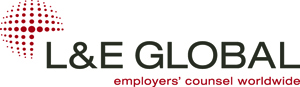 7
© Riproduzione riservata
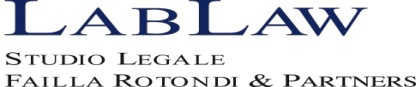 Le fonti del diritto DELL’UNIONE europeA
DIRITTO PRIMARIO  trattati (Trattato UE, Trattato di Lisbona…)

DIRITTO DERIVATO 

fonti obbligatorie (hard law)
fonti non obbligatorie (soft law)

SENTENZE DELLA CORTE DI GIUSTIZIA
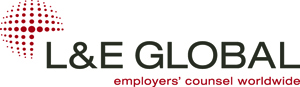 8
© Riproduzione riservata
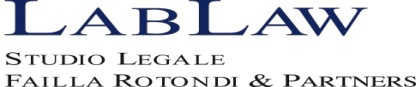 Le fonti del diritto DELL’UNIONE europeA
Norme di diritto primario
Contenute nei trattati
NORME DI DIRITTO DERIVATO atti unilaterali e dagli atti convenzionali
Regolamenti:obbligatori in tutti i loro elementi e direttamente applicabili;

Direttive: obbligatorie relativamente agli obiettivi da raggiungere;

Decisioni: obbligatorie per i destinatari designati;

Raccomandazioni e pareri: non sono vincolanti.
Trattato sull’Unione europea;

 Trattato sul funzionamento dell’Unione europea.
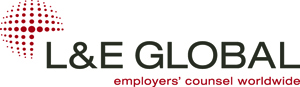 9
© Riproduzione riservata
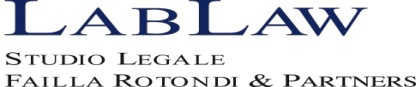 Le fonti del diritto europeo:

Le sentenze della corte di giustizia
La Corte di giustizia dell'Unione europea è un'istituzione dell'Unione europea  e ha sede a Lussemburgo
ha il compito di garantire l'osservanza del diritto nell'interpretazione e nell'applicazione del diritto dell’Unione europea
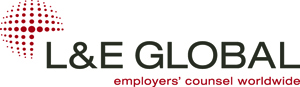 10
© Riproduzione riservata
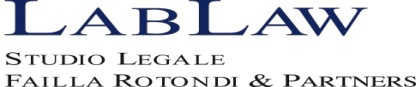 LE SENTENZE DELLA CORTE DI GIUSTIZIA

Come può essere adita?

 Ricorso diretto o per annullamento: È l’azione intrapresa dalla Commissione o dalle altre Istituzioni comunitarie contro uno Stato o una Istituzione comunitaria, quando un atto del diritto comunitario comporti una violazione delle norme dei Trattati. In alcuni casi può essere intrapresa
da soggetti privati.

Ricorso in via pregiudiziale: E’ il ricorso dei giudici nazionali quando necessitino di una interpretazione sul diritto comunitario ai fini della decisione di una controversia. La sentenza vincola solo il giudice rimettente.
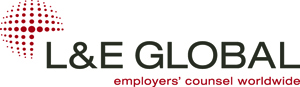 11
© Riproduzione riservata
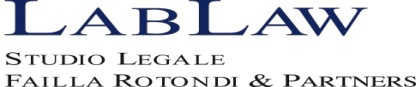 La costituzione
Costituzione e riparto di competenze Stato-Regioni ex art. 117 Cost.

Materie di competenza esclusiva dello Stato in materia di:
Ordinamento civile e penale
Previdenza sociale

Materie di competenza concorrente Stato-Regioni:
Tutela e sicurezza del lavoro
Previdenza complementare e integrativa

Materie di competenza esclusiva delle Regioni:
tutte le materie non espressamente riservate alla legislazione dello Stato

    NOTA BENE
Nelle materie a competenza concorrente la potestà legislativa spetta alle
Regioni, salva la determinazione dei principi fondamentali da parte dello Stato
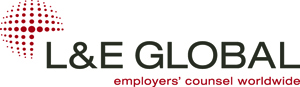 12
© Riproduzione riservata
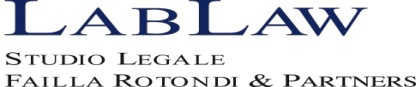 NORME COSTITUZIONALI


Vi sono due categorie di norme costituzionali:
 ad efficacia diretta
 ad efficacia indiretta (differita, di principio, programmatiche)

Norme ad efficacia diretta:
La norma è sufficientemente completa per potere valere come regola di casi concreti  → efficacia orizzontale



Art. 36, 1° comma, Cost.

Il lavoratore ha diritto ad una retribuzione proporzionata alla quantità e qualità del lavoro svolto ed in ogni caso sufficiente ad assicurare a sé e alla famiglia un’esistenza libera e dignitosa.
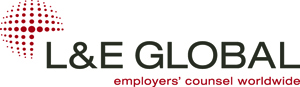 13
© Riproduzione riservata
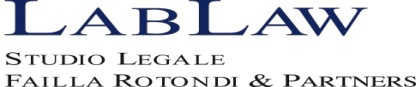 NORME COSTITUZIONALI
OPERATIVITA’ DEL PRINCIPIO DI SUFFICIENZA


 L’art. 36 Cost. è una norma immediatamente precettiva

 La sua violazione comporta la nullità della clausola del contratto individuale che stabilisce una retribuzione inferiore a quella considerata sufficiente

 La clausola nulla è sostituita dal giudice ex art. 2099 c.c.


Art 2099, comma 2, c.c.: in mancanza di accordo tra le parti, la retribuzione è determinata dal giudice, tenuto conto, ove occorra, del parere delle associazioni professionali.
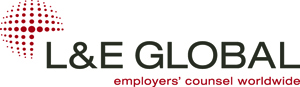 14
© Riproduzione riservata
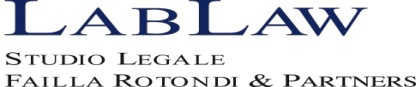 NORME COSTITUZIONALI
Norme di principio:

 stabiliscono principi (e non regole) che orientano l’ordinamento giuridico: hanno una funzione sistematica;

 hanno una potenzialità espansiva: si pone il problema del conflitto tra principi diversi;

Art. 40 Cost: “Il diritto di sciopero si esercita nell’ambito delle leggi che lo regolano”.

Art. 1 Cost: “L’Italia è una Repubblica democratica, fondata sul lavoro”.
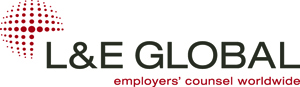 15
© Riproduzione riservata
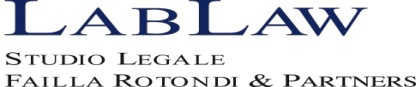 NORME COSTITUZIONALI
Norme programmatiche:

 si riferiscono agli esiti politico – sociali dell’azione normativa

 mentre le norme di principio indicano l’inizio dell’azione, queste riguardano il fine: esigono interventi statali per il raggiungimento dei fini indicati


Art. 4, comma 1, Cost.: “La Repubblica riconosce e garantisce a tutti i cittadini il diritto al lavoro e promuove le condizioni che rendono effettivo questo diritto”.
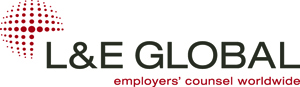 16
© Riproduzione riservata
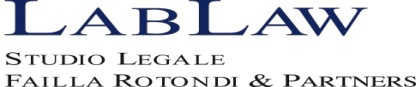 LA COSTITUZIONE

La nostra Costituzione è: 

“lunga” nel senso che non si limita a disciplinare il potere dello Stato, ma si occupa anche diffusamente dei rapporti civili, sociali ed economici;
 “rigida” nel senso che la legge ordinaria in contrasto con essa è dichiarata illegittima;

Il lavoro occupa una posizione centrale nella Costituzione italiana che ne delinea i principi fondamentali
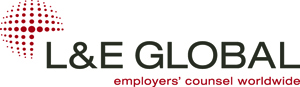 17
© Riproduzione riservata
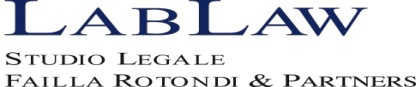 LA COSTITUZIONE
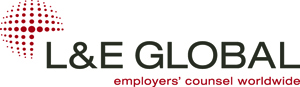 18
© Riproduzione riservata
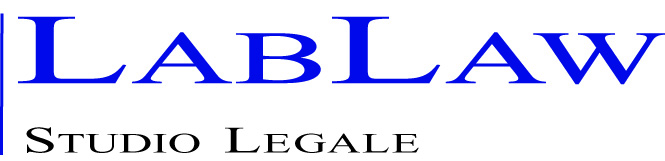 LA COSTITUZIONE
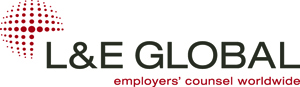 19
19
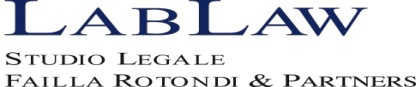 LA COSTITUZIONE
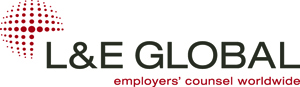 20
© Riproduzione riservata
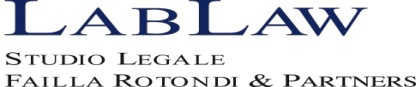 Il codice civile e le leggi ordinarie
Codice Civile
Libro V 

Il libro V del codice civile denominato “DEL LAVORO” disciplina sia il lavoro dell’imprenditore sia del lavoratore autonomo e subordinato.
Accanto al Codice Civile si pone un sistema di leggi disciplinanti le varie materie:
 
 Legge sui licenziamenti individuali (L. 15 luglio 1966, n. 604);
 Statuto dei lavoratori (L. 20 maggio 1970, n. 300);
 Legge in materia di ammortizzatori sociali ed eccedenze del personale (L. 23 luglio 1991, n. 223);
 Legge del pubblico impiego privatizzato (D.Lgs. 30 marzo 2001, n. 165);
 Legge in materia di contratto a termine (D.Lgs. 6 settembre 2001, n. 368);
 Legge in materia di orario di lavoro (D.Lgs. 8 aprile 2003, n. 66);
 Legge Biagi (D.lgs. 10 settembre 2003, n. 276);
Testo unico sulla sicurezza nei luoghi di lavoro (D.lgs. 9 aprile 2008, n. 81);
 Collegato lavoro (L. 4 novembre 2010, n. 183);
 Riforma Fornero (L. 28 giugno 2012, n. 92).
Il c.d Jobs Act (L. n. 183/2014 e i successivi decreti attuativi)
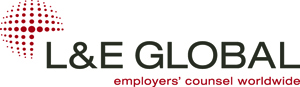 21
© Riproduzione riservata
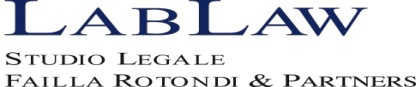 Altre fonti interne
Ruolo attivo del Ministero ed enti pubblici quali INAIL e INPS tramite:

Decreto ministeriale: è un atto amministrativo (cd. di alta amministrazione) avente forza di legge. Il decreto ministeriale è di solito generale ed astratto, in quanto pone norme tecniche di dettaglio, o generiche ma relative ad uno specifico argomento, finalizzate all'attuazione di una data norma di legge. 


-Circolari e messaggi: non hanno forza di legge. Forniscono chiarimenti in merito all’interpretazione di norme di legge e loro applicazione concreta (es Circolare Min. Lav. sull’applicazione Riforma Fornero; Messaggio INPS sui minimali contributivi di anno in anno).
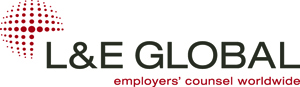 22
© Riproduzione riservata
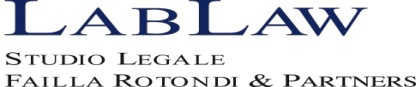 IL CONTRATTO COLLETTIVO
è una fonte extra ordinem o atipica 
ossia una fonte che non è prevista espressamente dall’ordinamento come tale, ma è capace di dare luogo a fenomeni di formazione del diritto
.
Il contratto collettivo costituisce il prodotto dell’attività negoziale
E’ il contratto con cui i soggetti collettivi (oo.ss. dei lavoratori e dei datori di lavoro):
Predeterminano la disciplina dei rapporti individuali
(c.d. parte normativa)
Regolano taluni tratti dei loro rapporti reciproci
(c.d. parte obbligatoria).
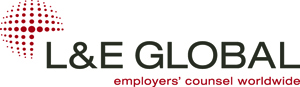 23
© Riproduzione riservata
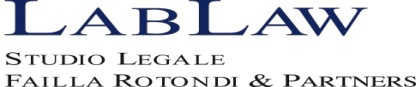 Vari tipi di CONTRATTO COLLETTIVO
Il contratto collettivo corporativo;

Il contratto collettivo previsto all’art. 39, comma 2, Cost.

Il contratto collettivo recepito in decreto legislativo ai sensi della legge n. 741/1959 (c.d. legge Vigorelli)

Il contratto collettivo di diritto comune.
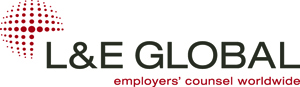 24
© Riproduzione riservata
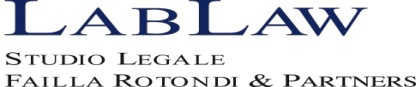 IL CONTRATTO COLLETTIVO CORPORATIVO
Durante periodo fascista c’era un solo sindacato per ogni categoria, sia per i lavoratori che per i datori di lavoro, che sottoscriveva il contratto collettivo corporativo



aveva un’efficacia erga omnes (per tutti i lavoratori), non poteva essere modificato in senso peggiorativo e comportava la sostituzione automatica delle clausole difformi contenute nel contratto individuale.
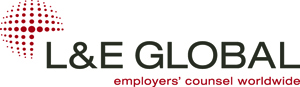 25
© Riproduzione riservata
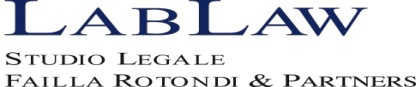 IL CONTRATTO COLLETTIVO E L’ART. 39 COST.
Il contratto collettivo previsto all’art. 39, comma 2, Cost.


Con l’entrata in vigore della Costituzione, l’art. 39 Cost. prevedeva che i sindacati potessero stipulare contratti collettivi con efficacia per tutta la categoria.Tuttavia la seconda parte dell’art. 39 Cost. rimase inattuata.


.
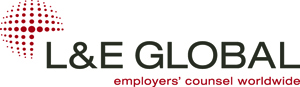 26
© Riproduzione riservata
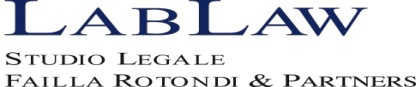 IL CONTRATTO COLLETTIVO E L’ART. 39 COST.
L’art. 39 Cost. prevede una procedura di registrazione per i sindacati che, attribuendo la personalità giuridica, consentirebbe agli stessi di stipulare contratti collettivi aventi efficacia nei confronti di tutti i lavoratori e datori di lavoro a prescindere dalla loro iscrizione agli agenti negoziali (c.d. efficacia erga omnes).

Ad oggi i sindacati sono ancora privi di personalità giuridica



I contratti collettivi conclusi nell’ordinamento sono quindi definiti di 
diritto comune
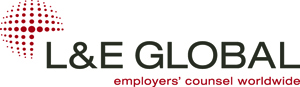 27
© Riproduzione riservata
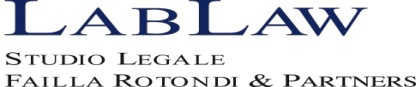 IL CONTRATTO COLLETTIVO e LA LEGGE VIGORELLI
Il contratto collettivo recepito in decreto legislativo ai sensi della legge n. 741/1959 (c.d. legge Vigorelli)
Per aggirare la norma costituzionale (art. 39) la legge Vigorelli, la 741/1959, concesse una delega al Governo per emanare, decreti legislativi che fissassero i trattamenti minimi salariali e normativi per ciascuna categoria lavorativa, dovendo rifarsi obbligatoriamente ai contratti collettivi in materia.


 
I decreti furono più di mille, ma ben presto ci si rese conto che i contratti collettivi apparivano pieni di ambiguità e lacune. 
La proroga alla L. 741/1959 disposta dalla L. 1027/1960 che delegava il governo di emanare norme uniformi alle clausole dei contratti collettivi stipulati nei dieci mesi successivi dall’entrata in vigore della Legge Vigorelli, è stata dichiarata illegittima dalla Corte Costituzionale
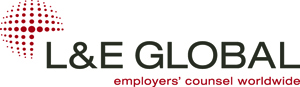 28
© Riproduzione riservata
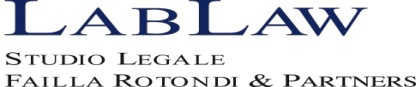 IL CONTRATTO COLLETTIVO DI DIRITTO COMUNE
Con la mancata attuazione della seconda parte dell’art. 39 Cost., (riguardante le modalità di registrazione del sindacato) al contratto collettivo si applica la disciplina delle norme di diritto comune dei contratti e delle obbligazioni (artt. 1321 e ss. c.c.).


Il contratto collettivo di lavoro è oggi un atto di autonomia negoziale privata vincolante esclusivamente per i soggetti stipulanti, giusto il principio secondo cui “il contratto ha forza di legge tra le parti”  e “non produce effetto rispetto ai terzi che nei casi previsti dalla legge” (art. 1372 c.c.).
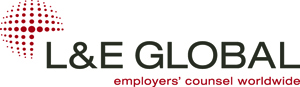 29
© Riproduzione riservata
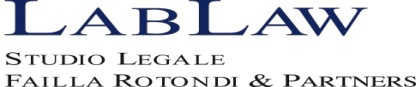 IL CONTRATTO COLLETTIVO
CLAUSOLE OBBLIGATORIE

 Non incidono direttamente sulla disciplina dei singoli rapporti di lavoro, ma regolano i rapporti specifici tra i soggetti collettivi stipulanti il contratto collettivo 




Clausole c.d. istituzionali
Clausole di amministrazione del contratto collettivo
CLAUSOLE NORMATIVE


Hanno per la disciplina dei rapporti individuali di lavoro






Durata dell’orario di lavoro
Preavviso in caso di Licenziamento
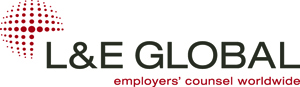 30
© Riproduzione riservata
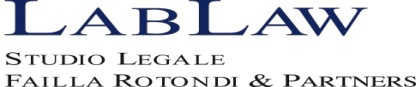 In che modo il contratto collettivo può  essere efficace nei confronti dei lavoratori e dei datori di lavoro non iscritti alle OO.SS. stipulanti?
Nel momento in cui i singoli si iscrivono alle proprie OO.SS. conferirebbero loro un potere di rappresentanza (art. 1387 e 1388 c.c.) nella regolazione delle condizioni di lavoro.  
Ne consegue che il contratto non produrrebbe effetti per i non iscritti alle associazioni stipulanti il contratto

La giurisprudenza considera vincolante il contratto collettivo anche nei confronti di coloro i quali, pur non essendo iscritti alle associazioni stipulanti, aderiscono implicitamente o esplicitamente al contratto stesso:

 l’adesione è considerata esplicita qualora, ad esempio, venga indicato nel contratto individuale o nella lettera di assunzione che si applicherà al rapporto un certo contratto collettivo;

 l’adesione è implicita quando il datore di lavoro applichi spontaneamente e costantemente un determinato contratto collettivo o almeno le sue clausole più rilevanti;

Inoltre è sufficiente e necessaria l’iscrizione del datore di lavoro all’associazione sindacale dei datori di lavoro che ha stipulato il contratto
…
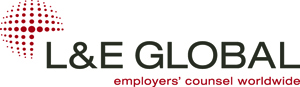 31
© Riproduzione riservata
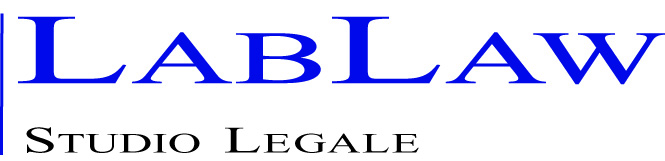 I RAPPORTI TRA CONTRATTO COLLETTIVO E CONTRATTO INDIVIDUALE
Il contratto collettivo è derogabile dal contratto individuale solo in melius e non in peius; l’inderogabilità in peius è stata tratta dalla dottrina dall’art. 2113 c.c. che, anche se non sancisce espressamente l’inderogabilità, quantomeno la suppone.
Art. 2113 c.c.

Le rinunzie e le transazioni, che hanno per oggetto diritti del prestatore di lavoro derivanti da disposizioni inderogabili della legge e dei contratti o accordi collettivi concernenti i rapporti di cui all’art. 409 c.p.c., non sono valide.
32
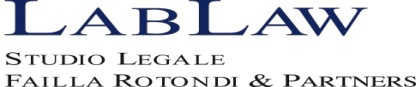 I REGOLAMENTI AZIENDALI
Con l’espressione regolamento aziendale possono intendersi tre fattispecie molto diverse tra loro sia nei contenuti che nella natura e nella fonte, ovvero:  
 il codice disciplinare

 il contratto integrativo aziendale

 il regolamento o policy aziendale
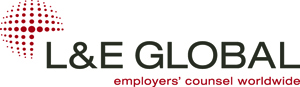 33
© Riproduzione riservata
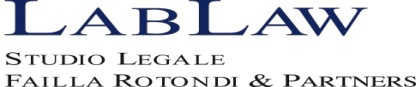 I REGOLAMENTI AZIENDALI
il codice disciplinare trova la sua fonte nell’art. 7 della dello Statuto dei Lavoratori ed è definibile come quell’insieme di norme che disciplinano il comportamento del lavoratore sul luogo di lavoro;

 il contratto integrativo aziendale è quell’accordo – eventuale – che viene sovente adottato nelle grandi imprese per regolamentare nel dettaglio alcuni specifici istituti già normati a livello generale dalla contrattazione collettiva a livello nazionale o dalla legge;

 il regolamento o policy aziendale è quell’insieme di norme adottate unilateralmente dall’azienda (anche in questo caso, normalmente, si tratta di grandi imprese) per disciplinare la condotta dei propri dipendenti in materie molto specifiche come, ad esempio, l’uso del personal computer, della navigazione in internet, della posta elettronica, ecc.

                SONO FONTI DEL DIRITTO DEL LAVORO “INTERNE”
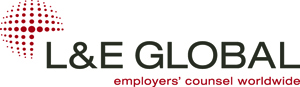 34
© Riproduzione riservata
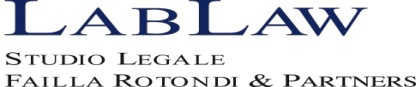 GLI USI
USI CONTRATTUALI

 USI NORMATIVI

 USI AZIENDALI
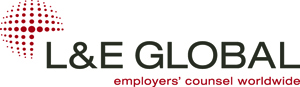 35
© Riproduzione riservata
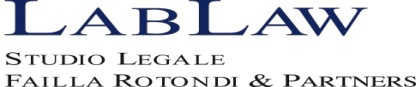 GLI USI
USI NORMATIVI

Art. 2078 c.c.:

“in mancanza di disposizioni di legge o di contratto collettivo si applicano gli usi. Tuttavia, gli usi più favorevoli ai prestatori di lavoro, prevalgono sulle norme dispositive di legge. Gli usi non prevalgono sui contratti individuali di lavoro”.

N.B.:La particolarità di tale disposizione va individuata nel fatto che nella materia del lavoro, in deroga alla regola generale sancita dall’art. 8 disp. Prel. c.c. (“nelle materie regolate dalla legge o dai regolamenti, gli usi hanno efficacia solo se da essi richiamati”), gli usi prevalgono sulle disposizioni di legge se più favorevoli al prestatore”.
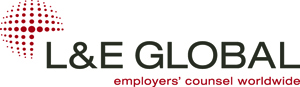 36
© Riproduzione riservata
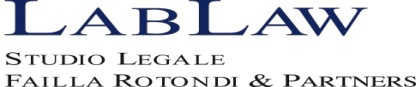 GLI USI
USI CONTRATTUALI E USI AZIENDALI
sono le prassi comunemente e costantemente osservate nei confronti dei lavoratori di una data azienda (es. gratifiche, premi ecc.)


In particolare le clausole d’uso s'intendono inserite nel contenuto del contratto salvo che risulti che esse non sono state volute dalle parti. 
Sono quindi clausole contrattuali, e come tali prevalgono sulle norme dispositive di legge (art. 1340 c.c.).
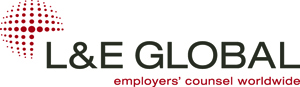 37
© Riproduzione riservata
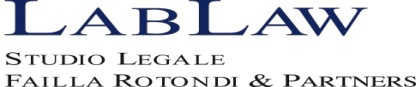 GRAZIE PER L’ATTENZIONE
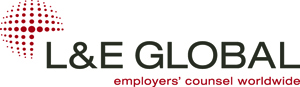 38
© Riproduzione riservata